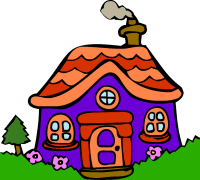 People who help us
Activity 2d
Home - People cards
© Copyright of Gwent Police © Hawlfraint Heddlu Gwent
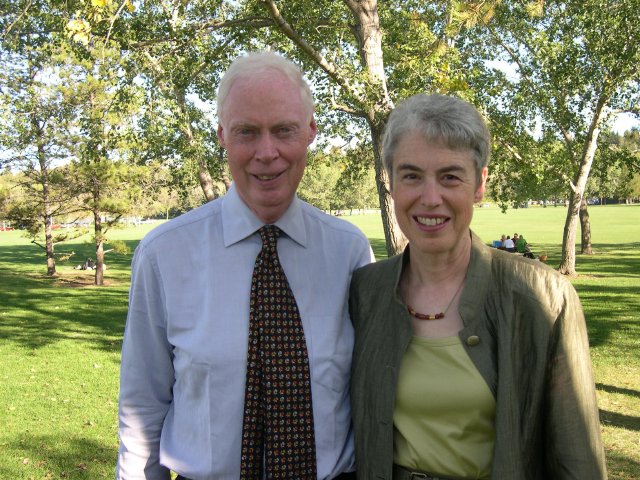 © Copyright of Gwent Police © Hawlfraint Heddlu Gwent
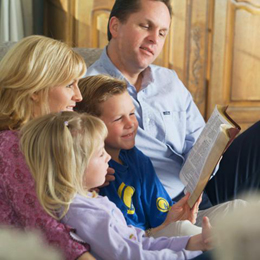 © Copyright of Gwent Police © Hawlfraint Heddlu Gwent
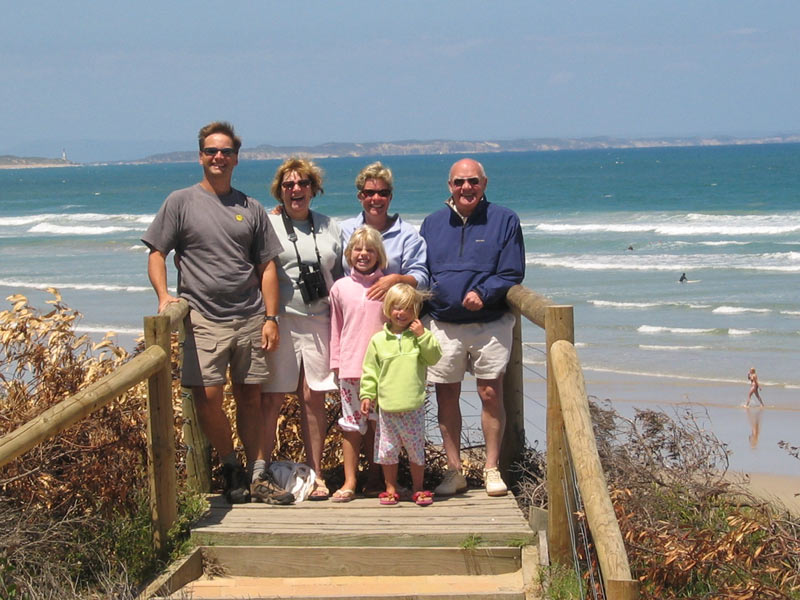 © Copyright of Gwent Police © Hawlfraint Heddlu Gwent
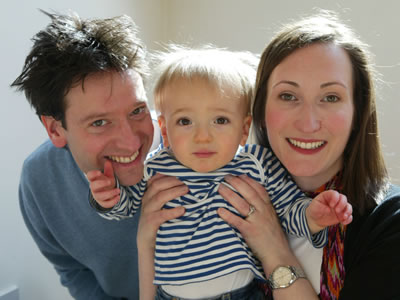 © Copyright of Gwent Police © Hawlfraint Heddlu Gwent
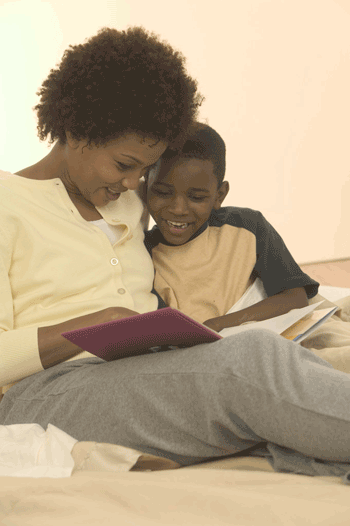 © Copyright of Gwent Police © Hawlfraint Heddlu Gwent
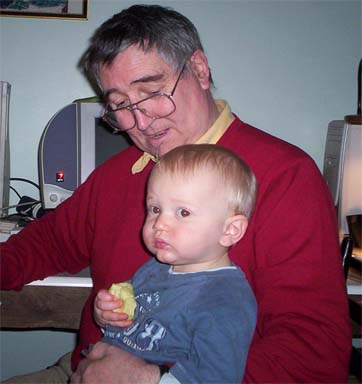 © Copyright of Gwent Police © Hawlfraint Heddlu Gwent
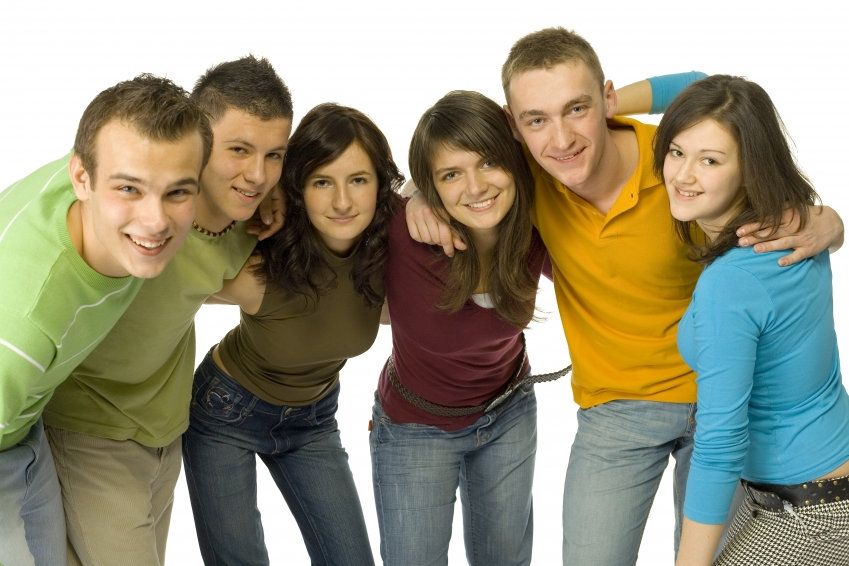 © Copyright of Gwent Police © Hawlfraint Heddlu Gwent
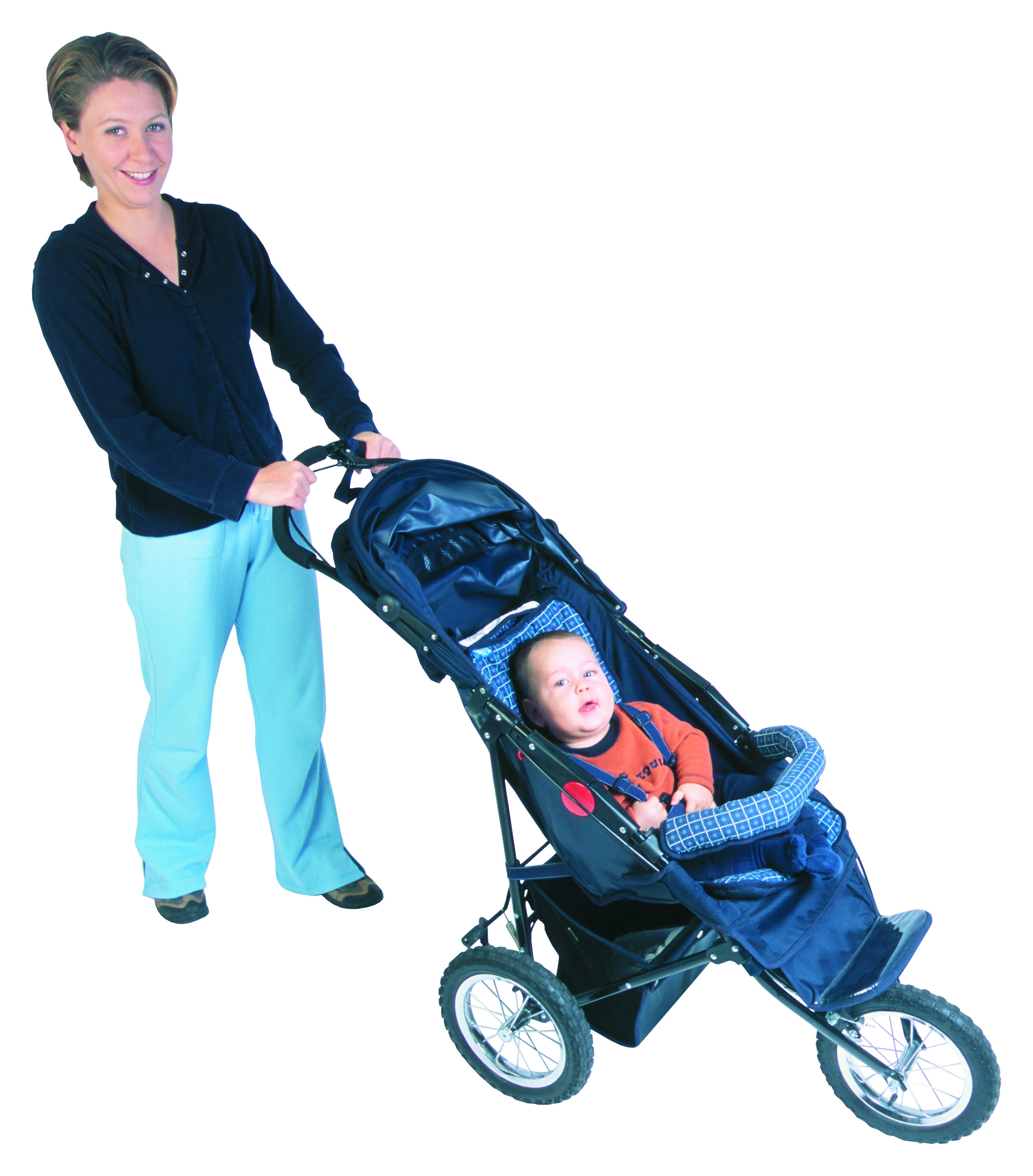 © Copyright of Gwent Police © Hawlfraint Heddlu Gwent
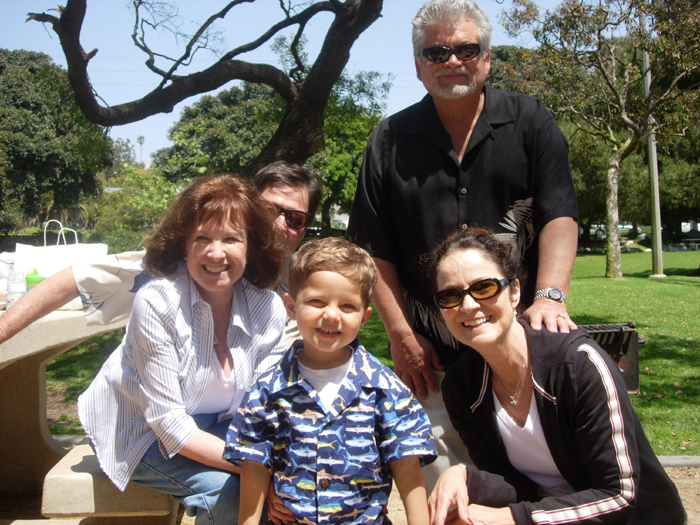 © Copyright of Gwent Police © Hawlfraint Heddlu Gwent